Central’s
High School Graduates
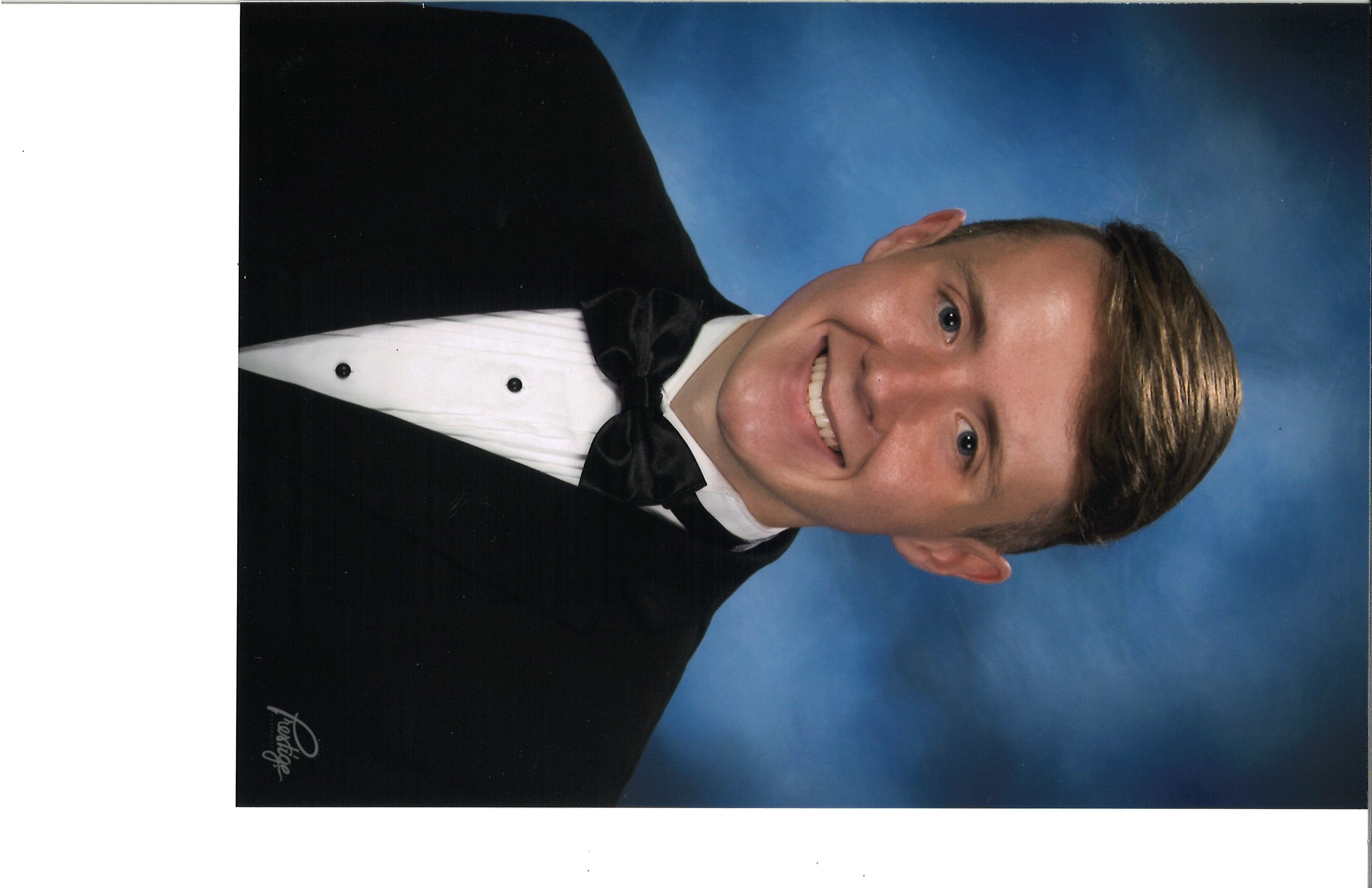 Andrew Baucum
Hazel Green
High School
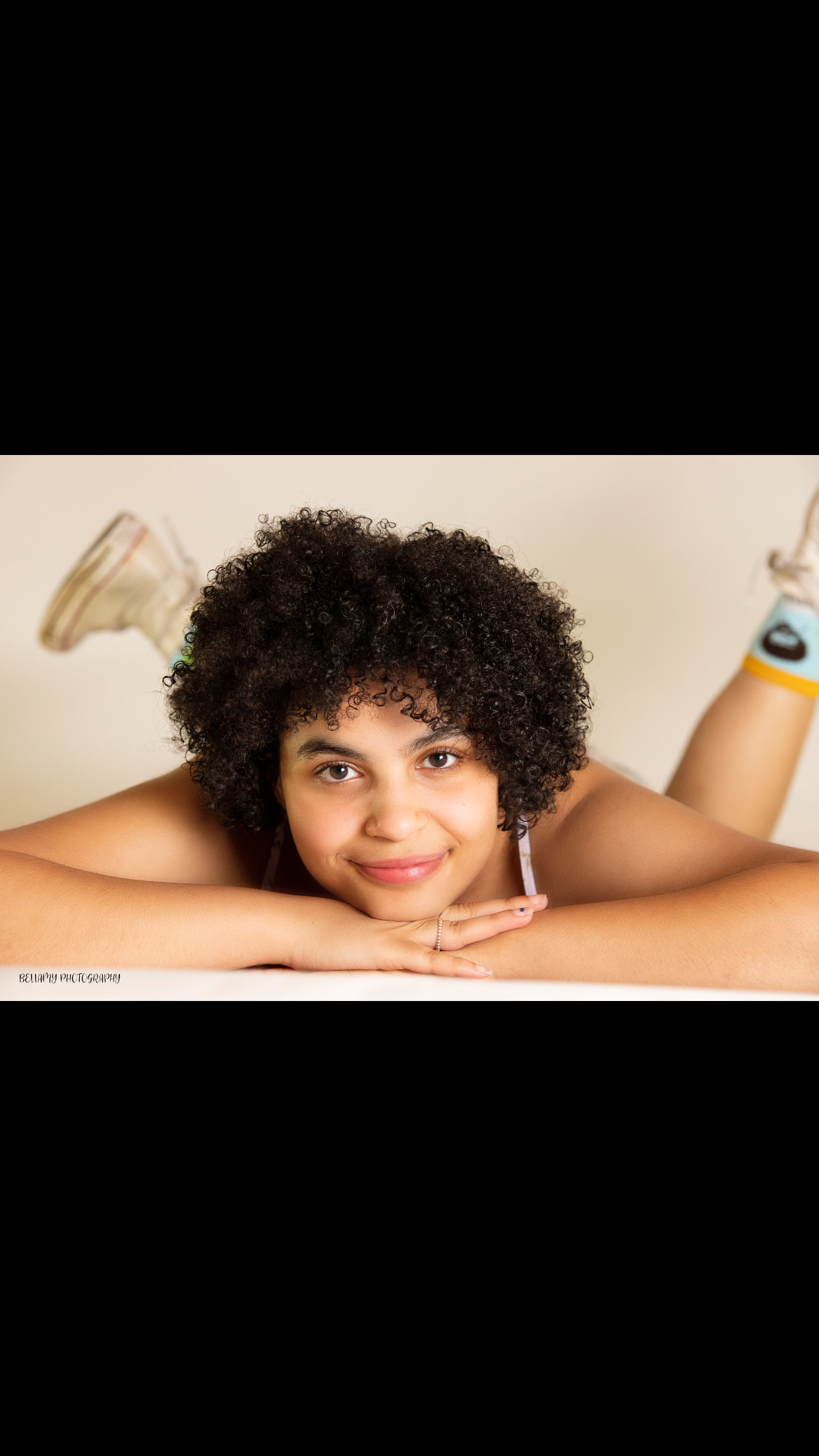 Sija Headrick
Bob Jones
High School
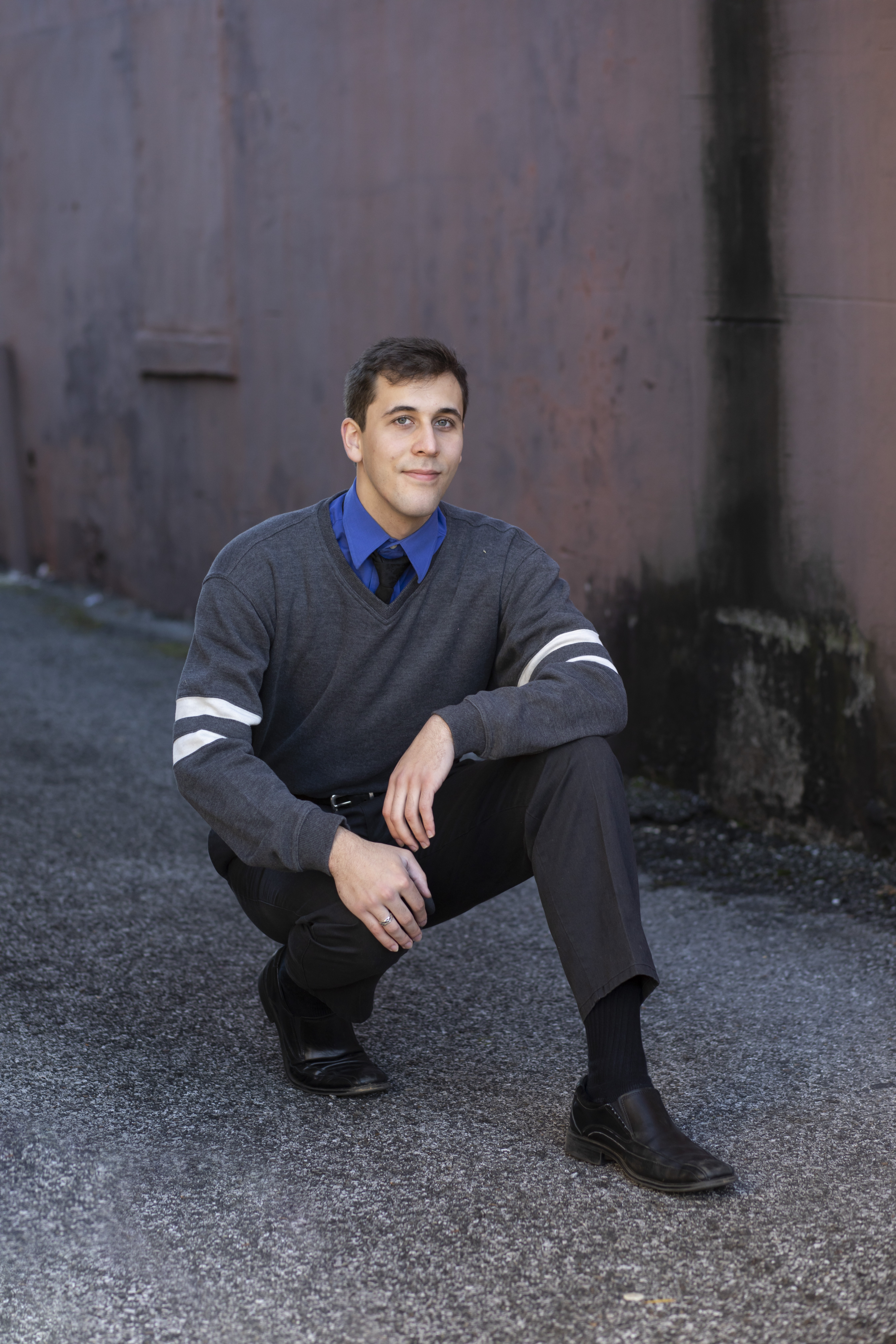 John Kuhn
Life Christian Academy
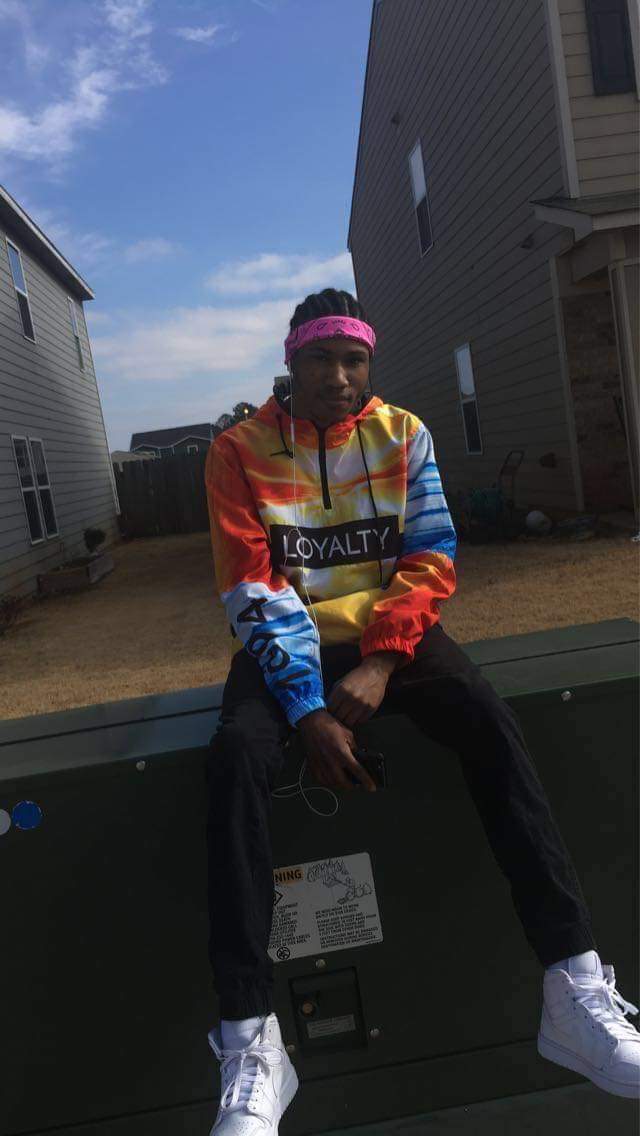 Christopher Long
Columbia
High School
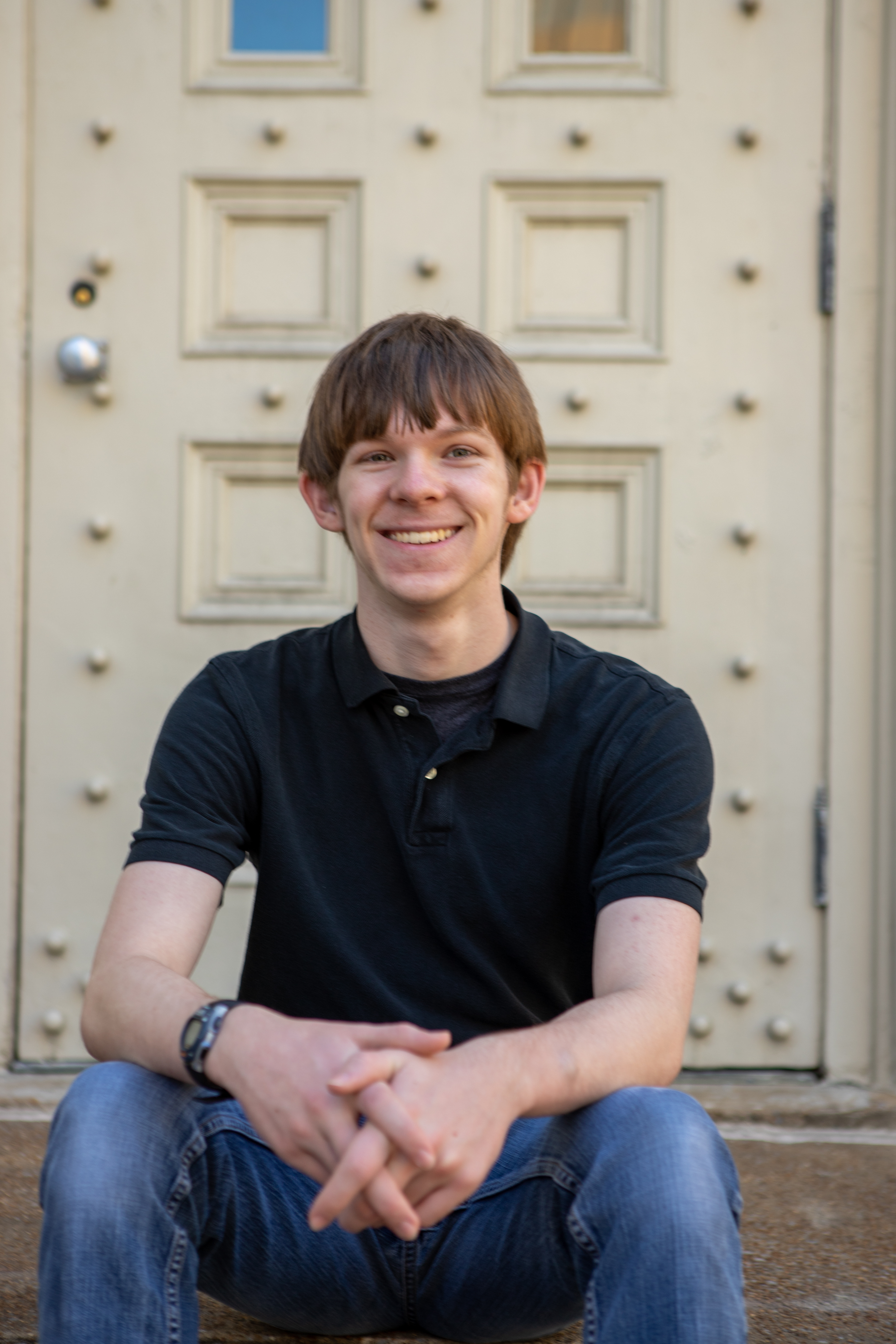 Joseph Nance
Life Christian Academy
Central’s
College Graduates
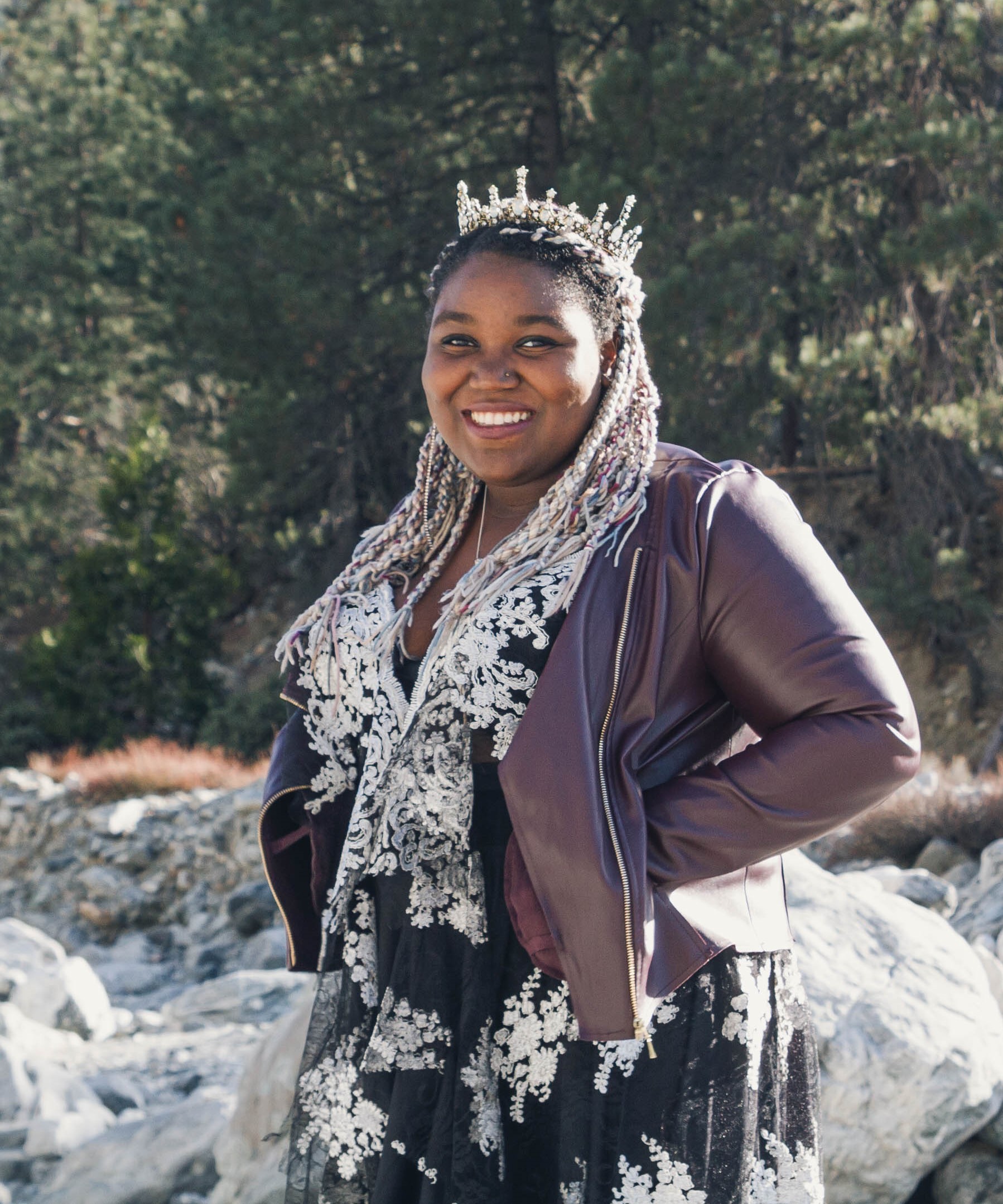 Jasmine Binford
Claremont Graduate University
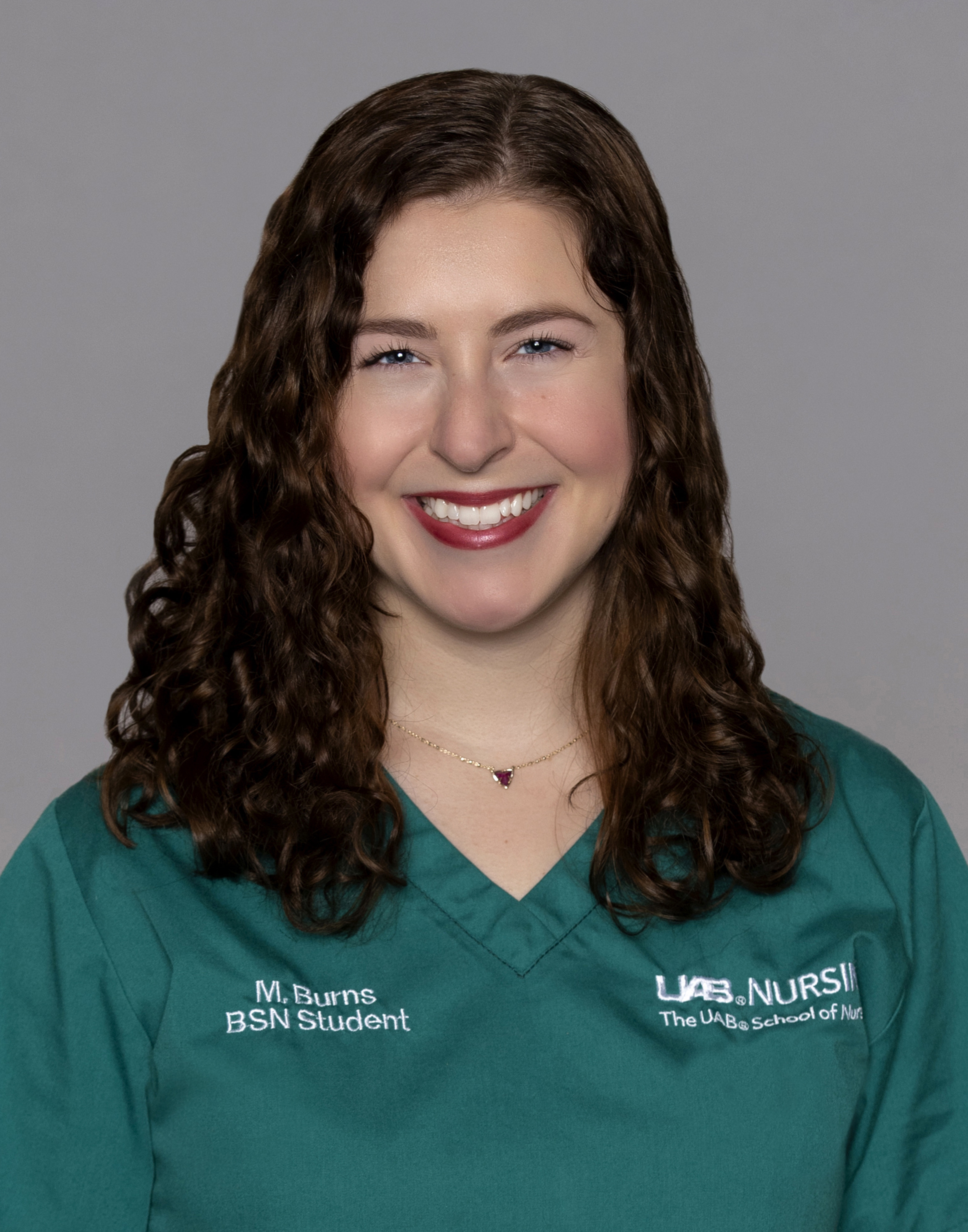 MaryBeth Burns
University of Alabama at Birmingham
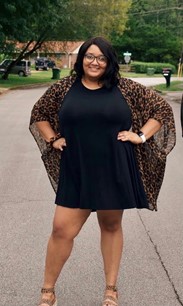 Alexandra Callins
University of North Alabama
Rachel Franklin
University of Alabama in Huntsville
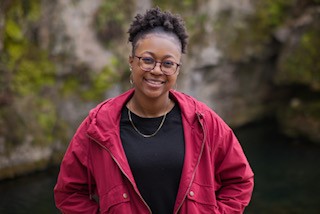 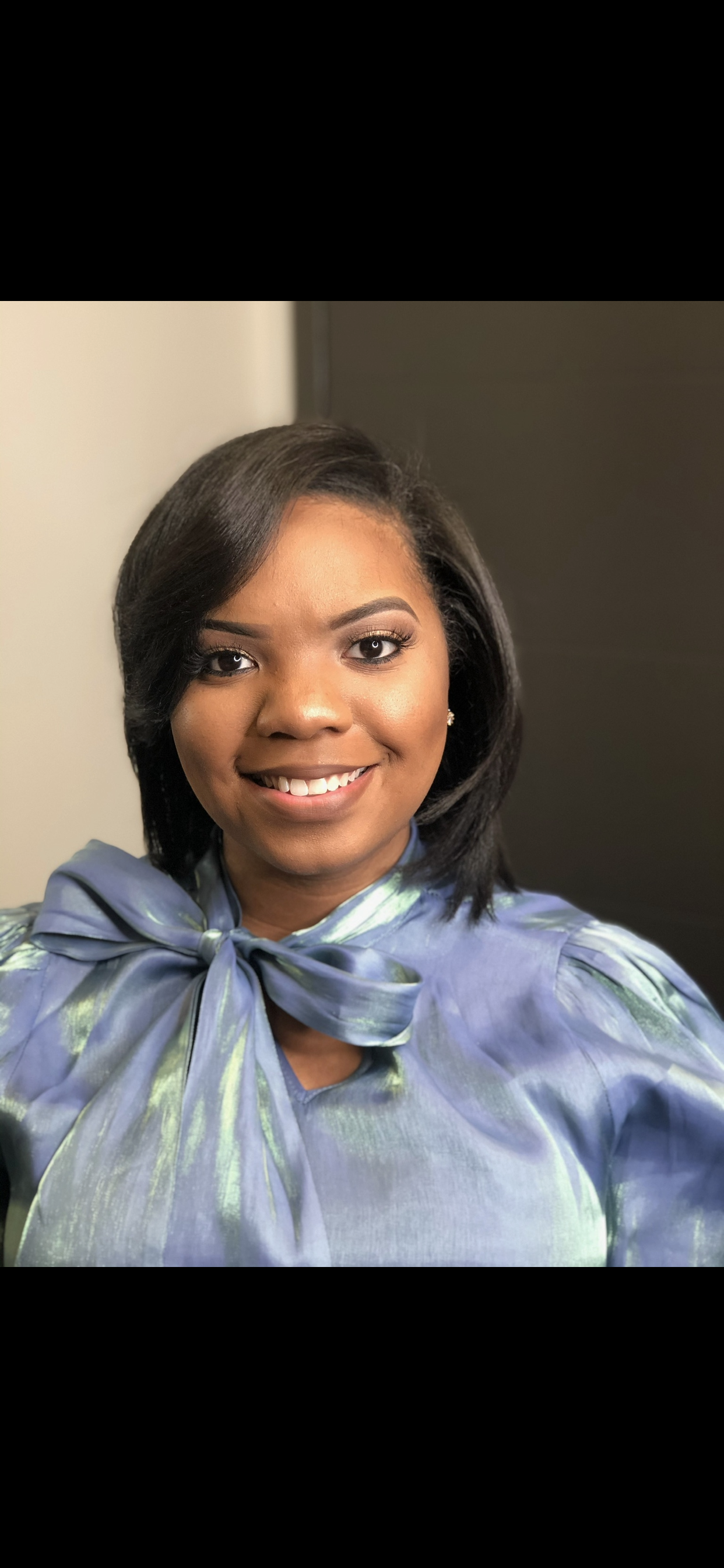 Selah Thompson
Athens State University
Nathanael Wade
University of Alabama in Huntsville
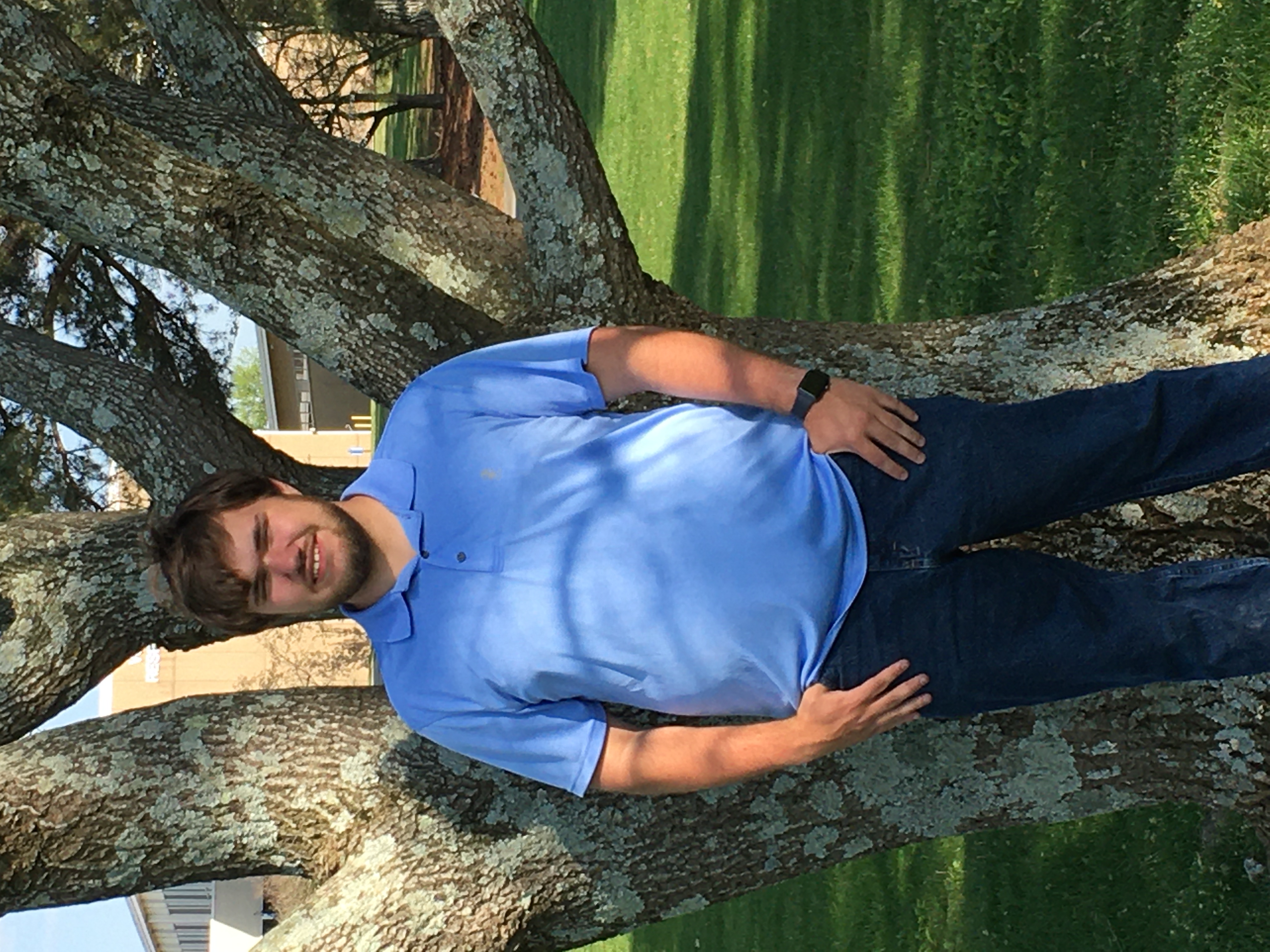 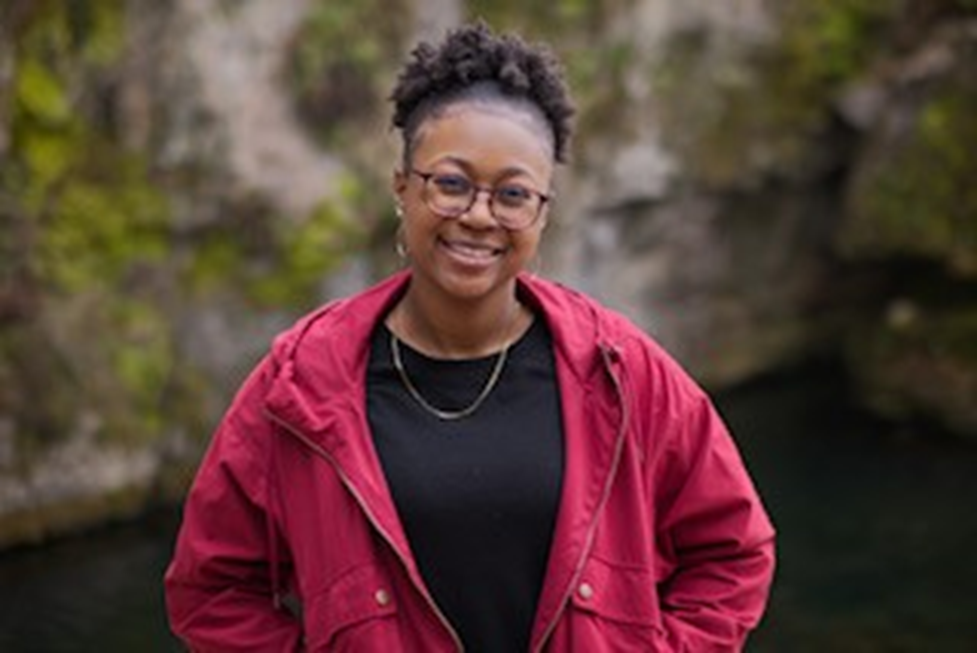 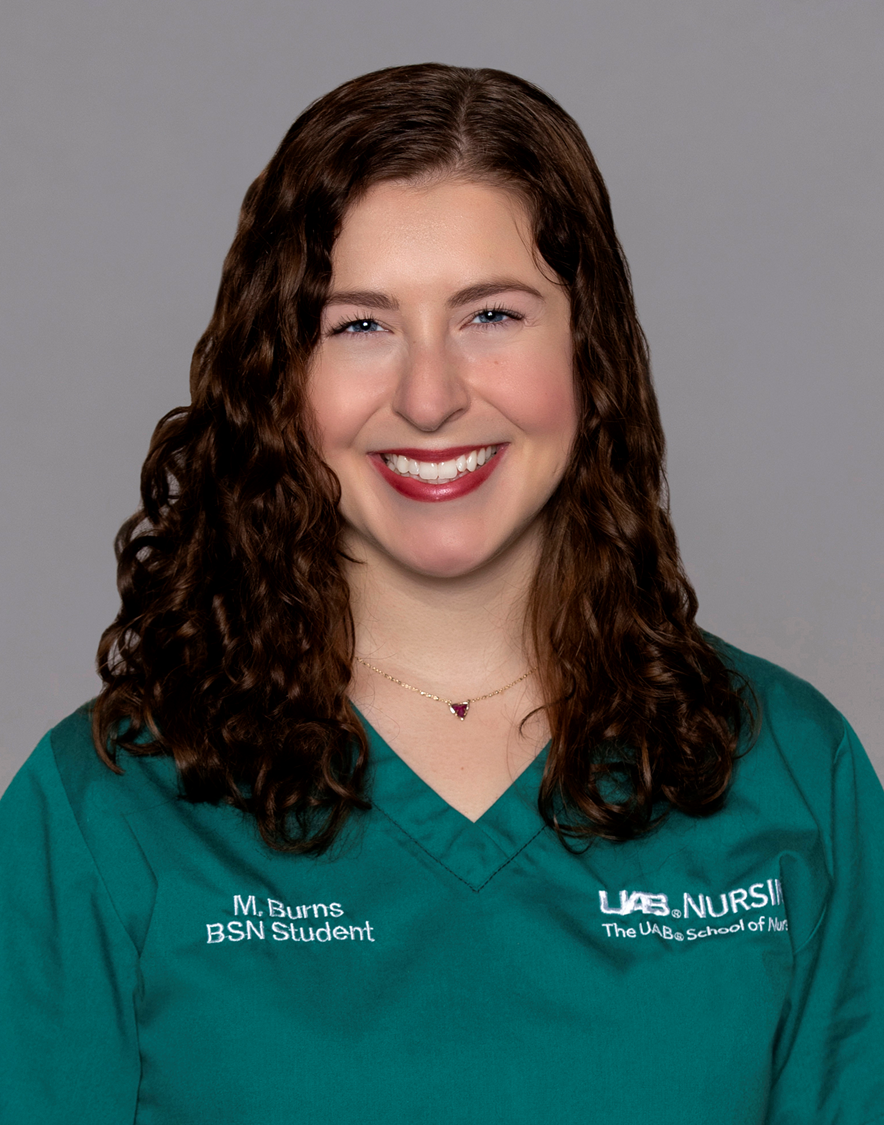 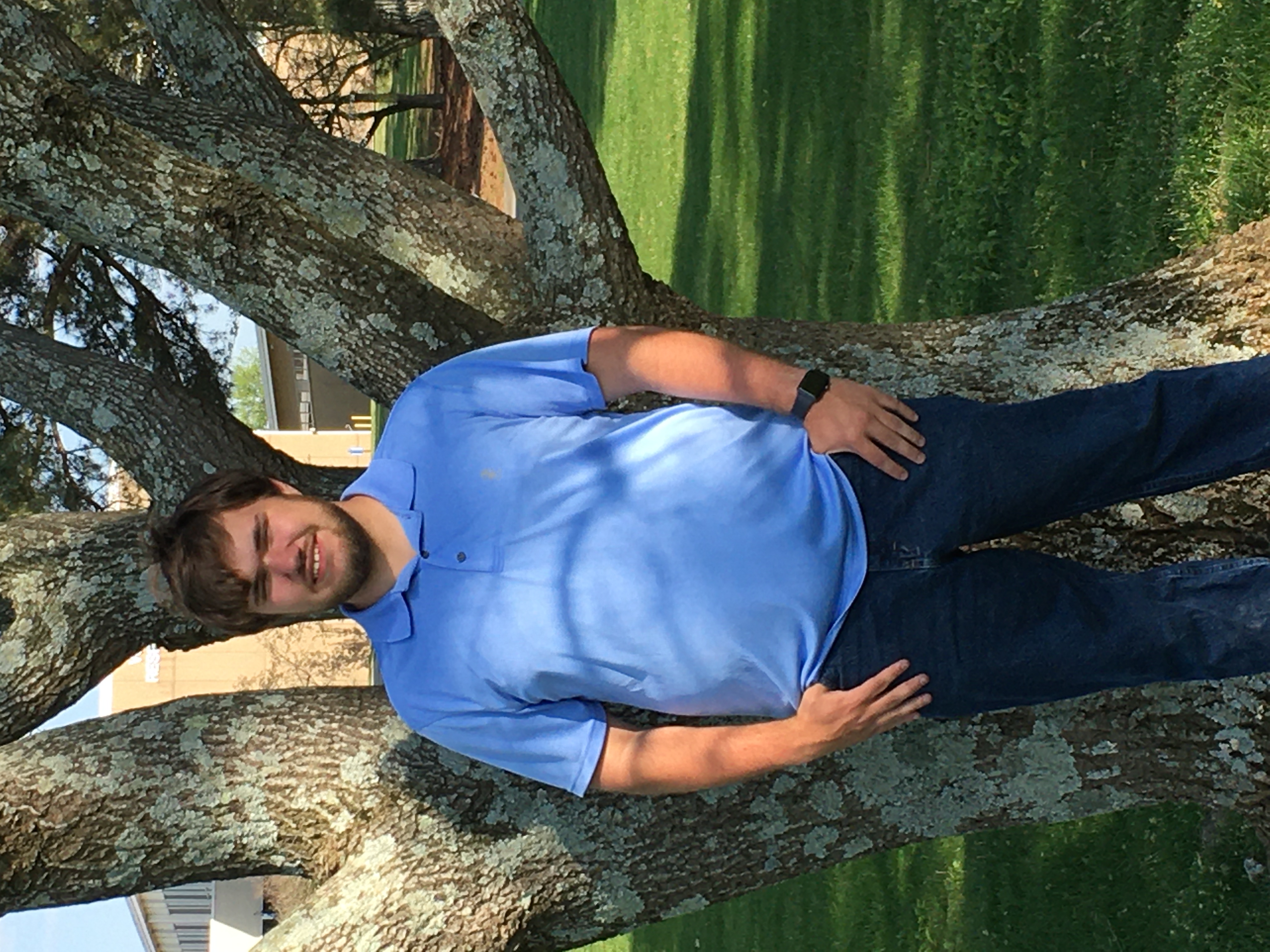 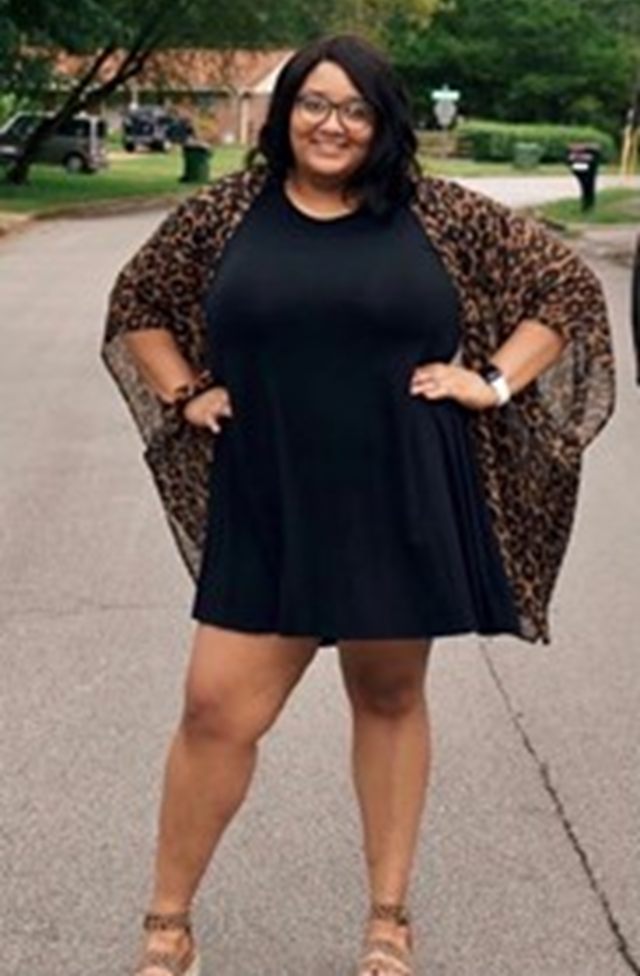 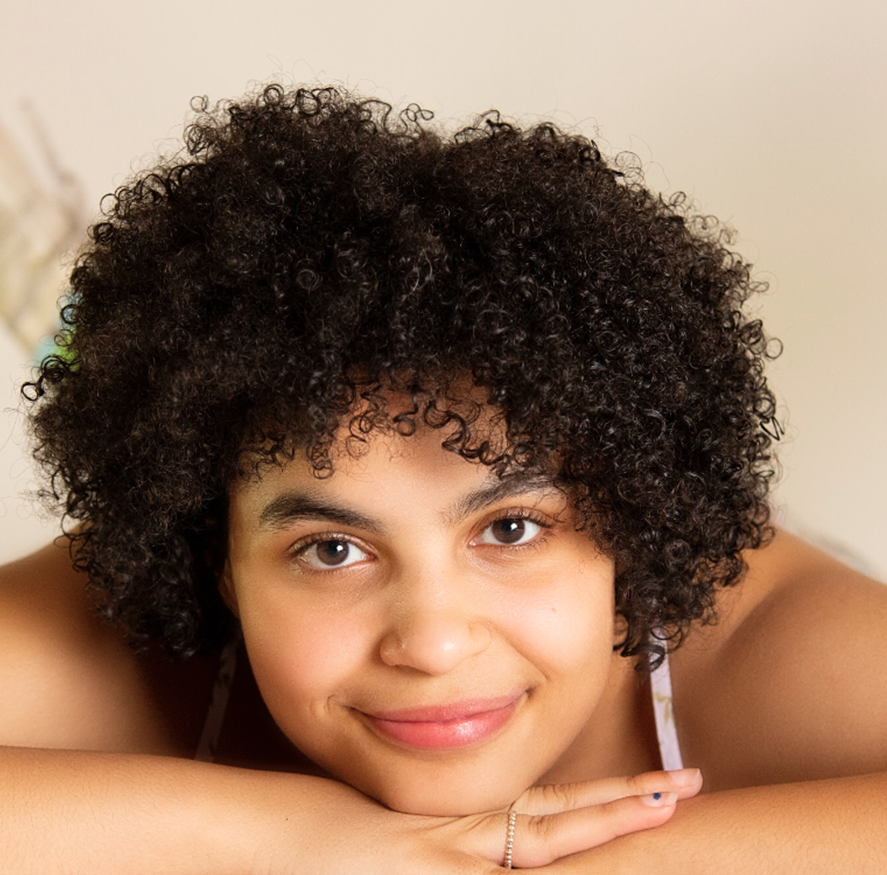 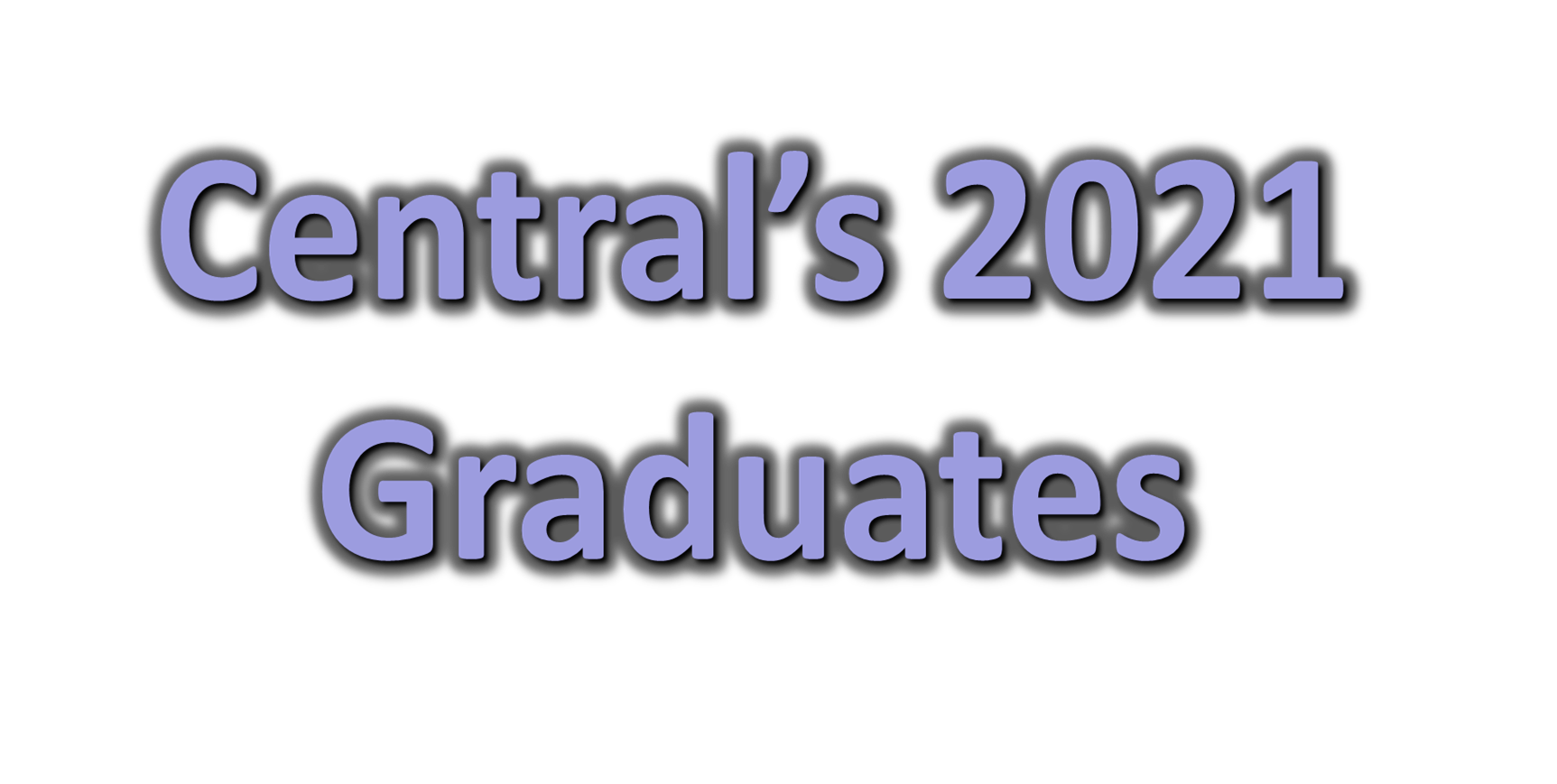 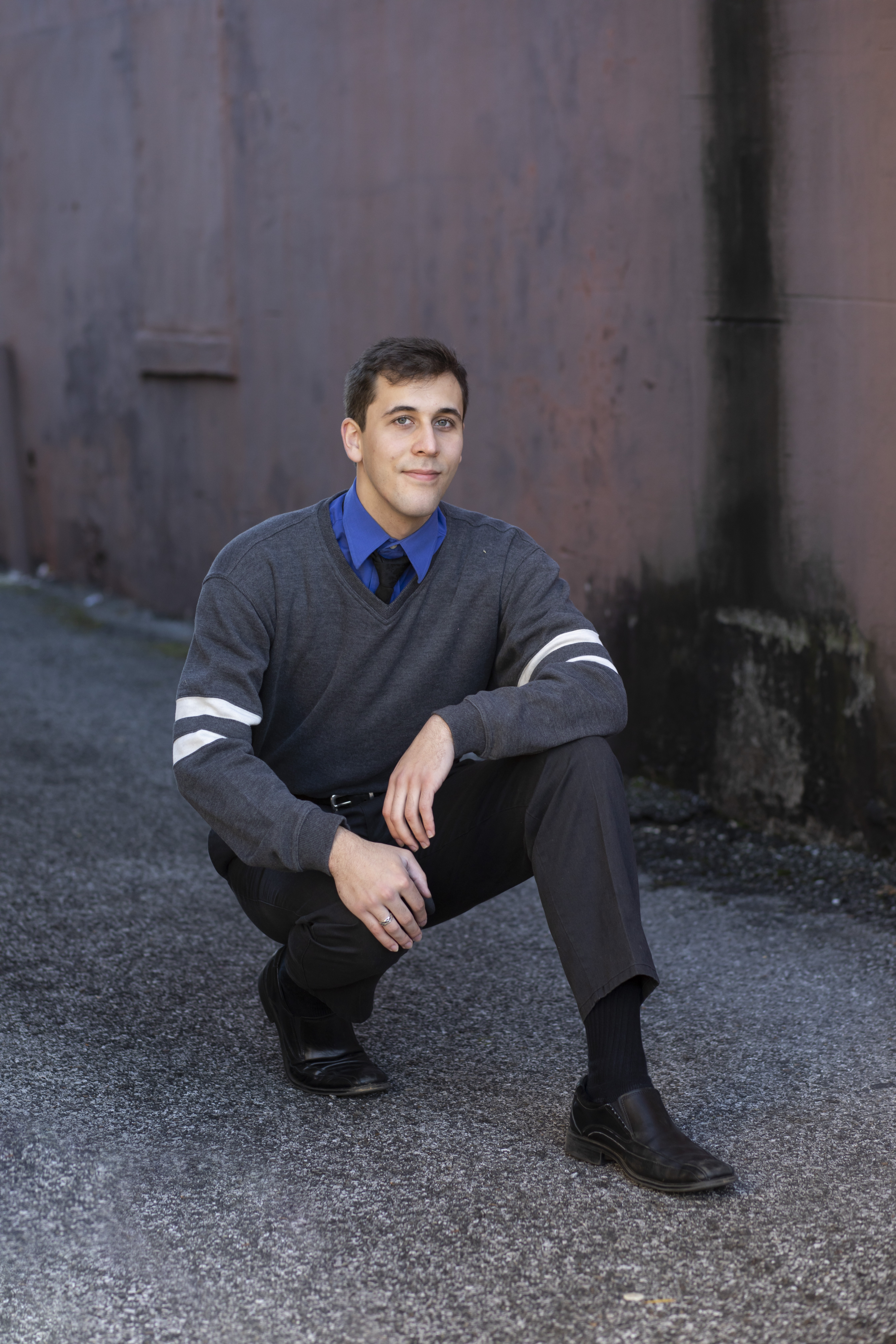 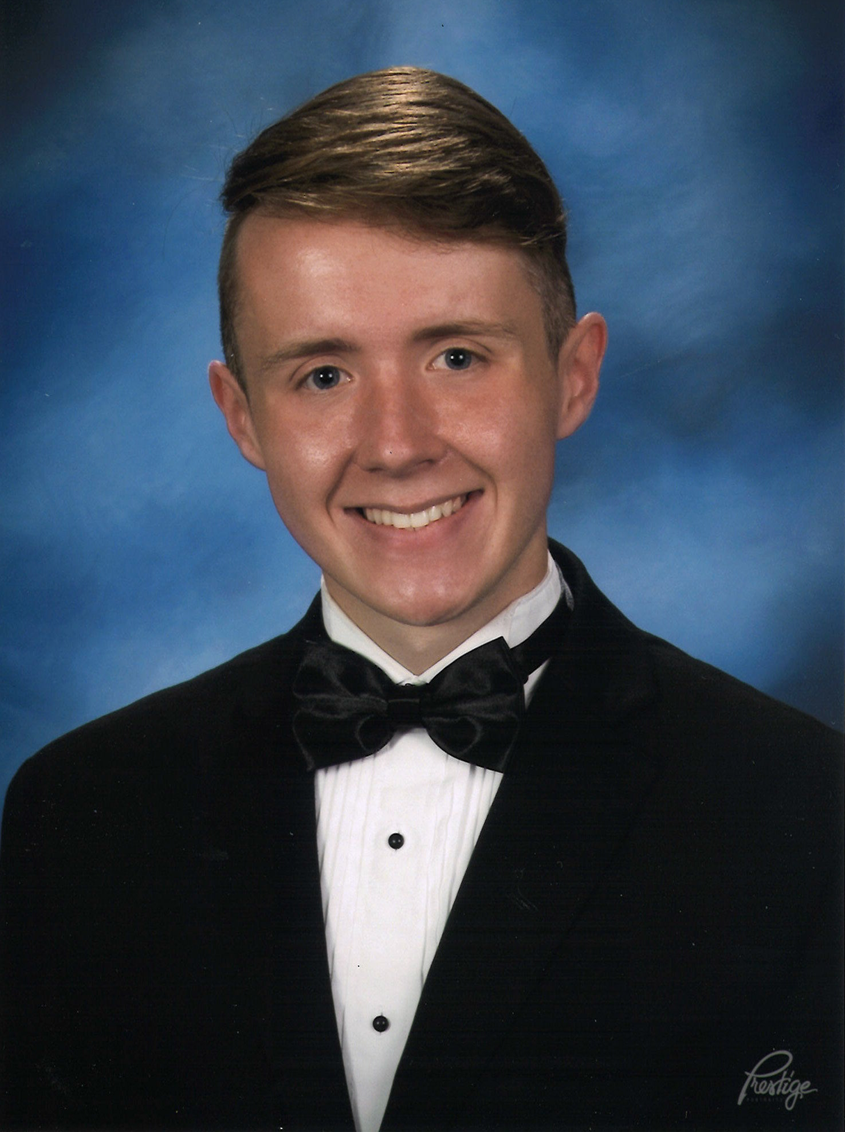 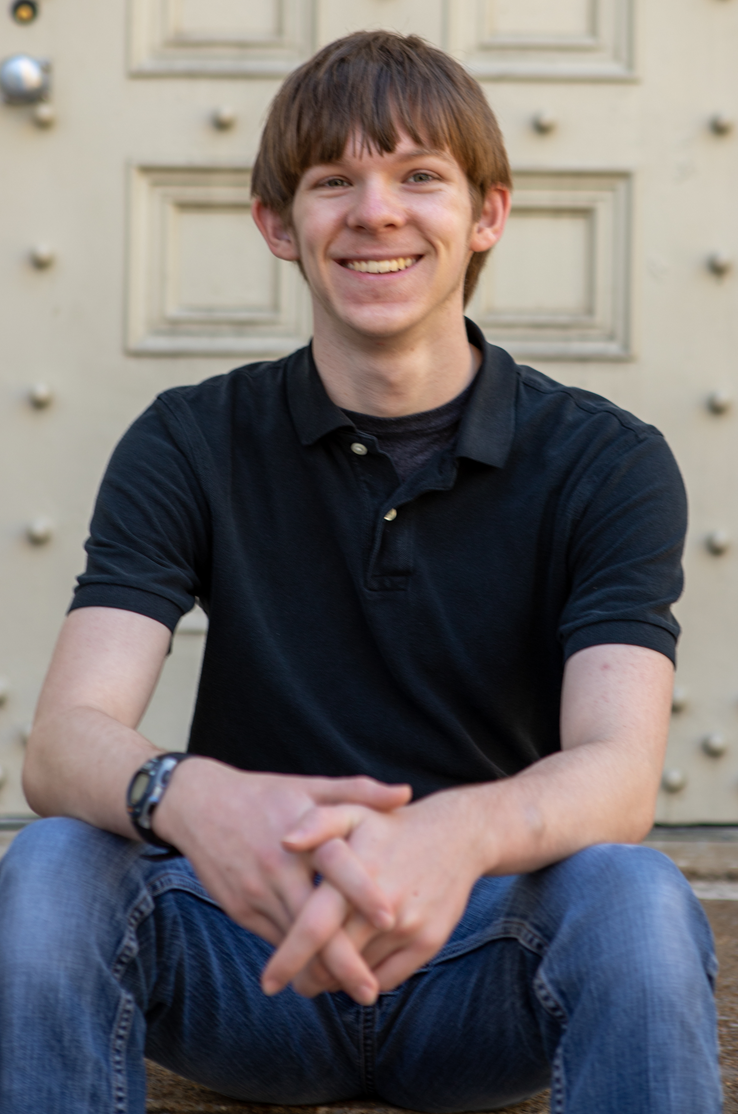 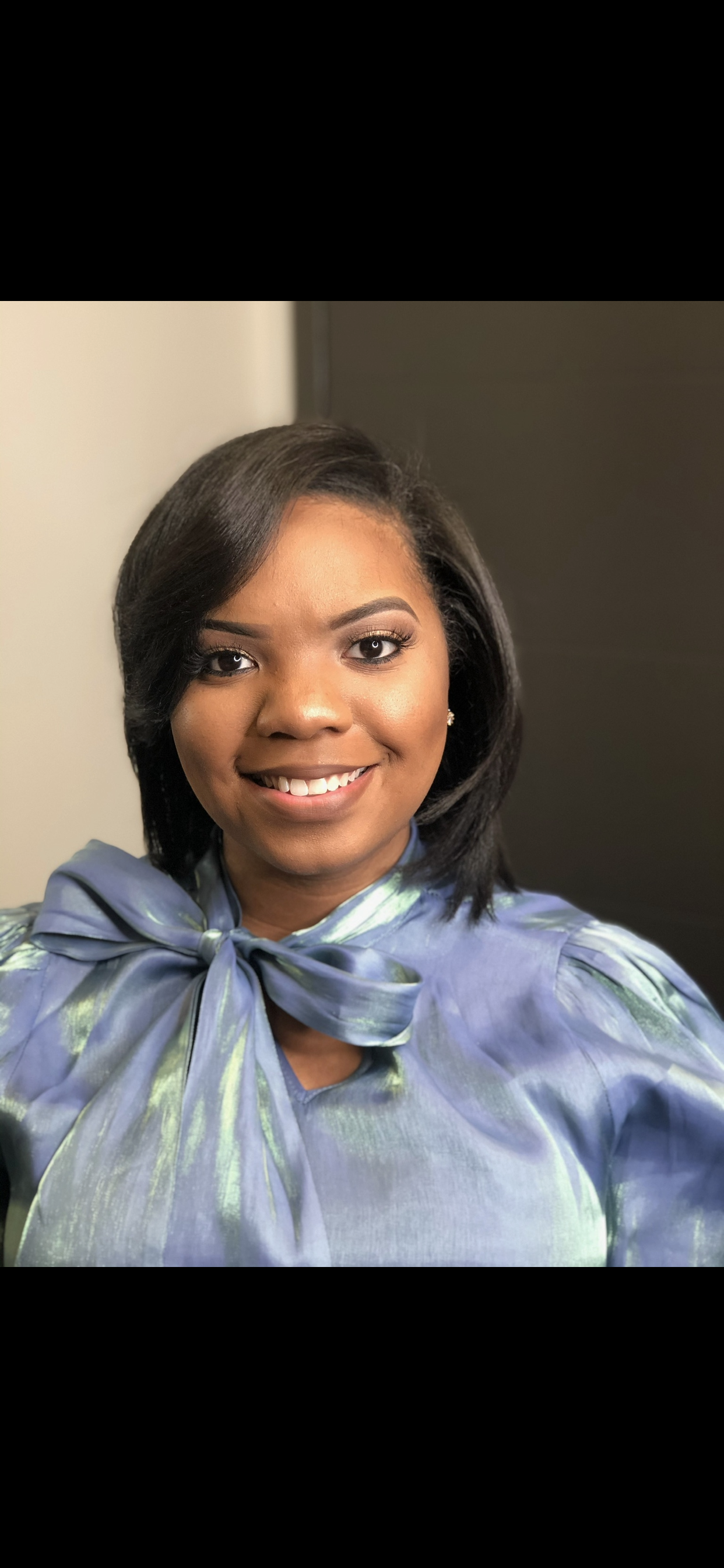 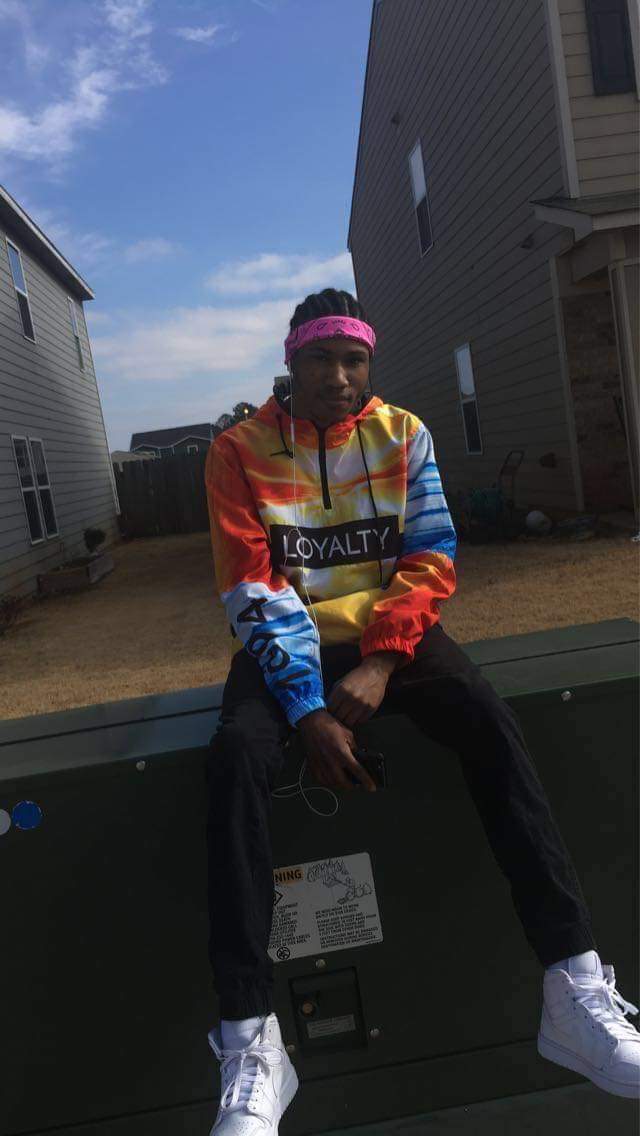 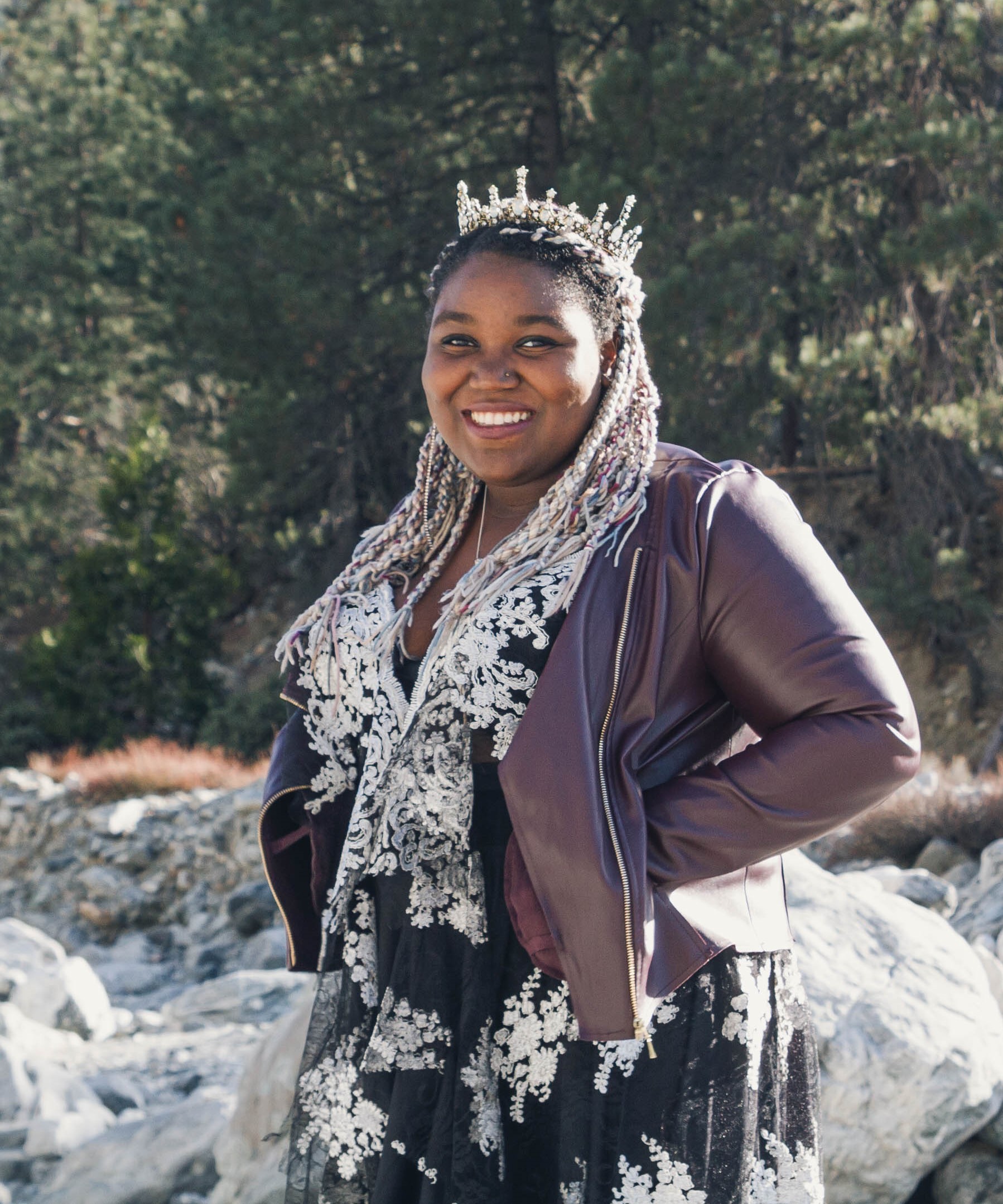